CacheShadowファイルシステム：仮想ディスクとVM内キャッシュの統合
土田　賢太朗（九州工業大学）
光来　健一（九州工業大学/JST CREST）
侵入検知システム（IDS)
IDSはサーバへの攻撃者の侵入を検知するために用いられる
例：ディスクを監視してファイルの改竄を検知する
攻撃者はまずIDSを攻撃するようになってきた
IDSが侵入を検知できなくなる
攻撃者
攻撃者
監視
検知
IDS
VMを用いたIDSオフロード
サーバを仮想マシン(VM)で動かし，IDSだけを別の仮想マシンで動かす手法
オフロードしたIDSが仮想ディスクを監視
IDSが攻撃の影響を受けにくくなる
サーバVMではIDSは動いていない
IDS VMでは不要なサービスを動かさないので侵入されにくい
IDS VM
サーバVM
オフロード
IDS
IDS
監視
仮想ディスク
不完全なファイル監視
ディスクに書き戻されていないキャッシュ上のファイルを監視できない
アクセス高速化のためキャッシュが生成される
一定時間たつとキャッシュはディスクに書き戻される
メモリをディスクとして使うファイルシステム(tmpfs)を監視できない
書き戻されることがない
サーバVM
キャッシュ
IDS VM
監視
IDS
仮想ディスク
キャッシュを利用した攻撃
キャッシュからディスクへの書き戻しまでの時間を長くする
例：pdflushの起動間隔を長く設定する（Linux）
キャッシュ上にファイルを不正に作成または改竄されても検知できない
改竄されたwebページ
閲覧者
サーバVM
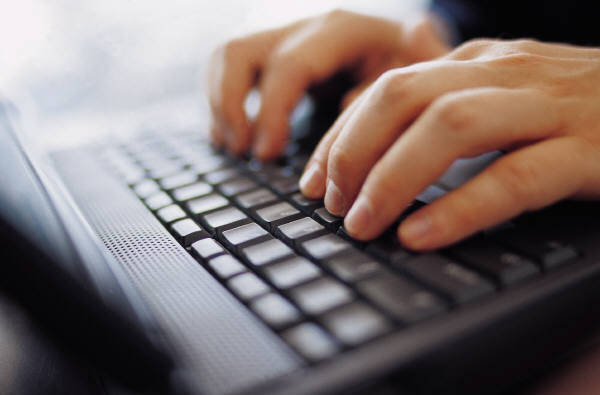 webサーバ
改竄されたwebページ
キャッシュ
IDS VM
webページ
監視
webページ
IDS
仮想ディスク
CacheShadowファイルシステム
仮想ディスクとキャッシュを統合して監視を行えるようにするファイルシステム
サーバVMのメモリを解析し、キャッシュ情報を取得
3種類のキャッシュを考慮
サーバVM
IDS VM
キャッシュ
ページキャッシュ
ディレクトリキャッシュ
メタデータキャッシュ
IDS
CacheShadow
ファイルシステム
仮想ディスク
ページキャッシュ
ファイル内容をメモリページ単位でキャッシュ
ファイルの更新時にはまずキャッシュを書き換え
考えられる攻撃
キャッシュ上でだけ実行ファイルの中身を置き換え
キャッシュ上でだけファイルにウィルスを埋め込み
ページキャッシュ
仮想ディスク
ページキャッシュの解析
すべてのページの管理情報を解析
ページの用途から消去法でページキャッシュとして使われているページを見つける
ダーティなページキャッシュだけを選別
書き換えられたファイルのどの部分がどのページにあるかの対応表を作成
page構造体
メモリ
・・・
ファイルとページの
対応表
ページキャッシュの統合
ファイルの書き換えられた部分をページキャッシュから読み込む
readシステムコールで統合
ページサイズごとにファイルを対応表で調べる
見つかればキャッシュ上のデータを使う
見つからなければディスクから読み込む
ページキャッシュ
CacheShadow
ファイルシステム
対応表
仮想ディスク
[Speaker Notes: 作成した対応表を使ってキャッシュの統合を行います
readシステムコール内でページサイズごとにファイルを対応表で調べます。そして見つかればキャッシュからなければディスクから読み込むことでキャッシュとディスクを統合させます。]
ディレクトリキャッシュ
アクセスしたディレクトリの情報をキャッシュ
追加・削除されたファイルの情報も保持
考えられる攻撃
キャッシュ上にだけマルウェアをインストール
キャッシュ上でだけ特定のファイルを別のファイルに置き換え
ディレクトリ
キャッシュ
仮想ディスク
／
bin
／
／
bin
bin
usr
usr
file1
file1
src
src
file2
file2
ディレクトリキャッシュの解析
ルートディレクトリから深さ優先探索
initプロセスからルートのdentry構造体を取得
子のdentryがなくなるまで再帰的に探索
自分の子となるdentryがリンク
同じ親のdentry同士もリンク
ディレクトリキャッシュ
initプロセスの構造体
ルートのdentry構造体
ディレクトリキャッシュの統合
ディレクトリキャッシュ上で追加・削除されたファイルを反映
readdirシステムコールで統合
ディレクトリキャッシュ上のエントリを取得
削除マークのついているエントリは無視
ディスク上のエントリを重複しないように取得
キャッシュで削除マークのついているエントリは無視
/home/user/
/home/user/
file1
file3
*file2
file3
file1
file1
file2
ディレクトリキャッシュ
CacheShadow
ファイルシステム
仮想ディスク
メタデータキャッシュ
ファイルサイズやアクセス権限のキャッシュ 
ディレクトリキャッシュのエントリに対応して作成
考えられる攻撃
キャッシュ上でだけ実行属性をつけて実行可能にする
キャッシュ上でファイルサイズを小さくし、ファイル末尾のウィルスの検知を逃れる
bin
更新時刻
ディレクトリ
キャッシュ
inode構造体
仮想ディスク
アクセス保護
／
所有者のUID
file
dentry構造体
ファイルサイズ
メタデータキャッシュの解析・統合
キャッシュがあればその情報を返す
ディレクトリキャッシュをたどりdentryを見つける
見つかればdentryからinode構造体を取得
見つからなければディスク上のファイル情報を返す
メタデータキャッシュ
1124KB
rwxrwxrwx
1024KB
rwx------
CacheShadow
ファイルシステム
ディレクトリキャッシュ
仮想ディスク
サーバVMのメモリ解析
サーバVMのメモリを解析するにはアドレス変換が必要
サーバVMの仮想アドレスから物理アドレス
サーバVM内のページテーブルを引くのに時間がかかる
アドレス変換のキャッシュを作成
一度変換したアドレスは再利用
IDS VM
サーバVM
ページテーブル
アドレス変換
のキャッシュ
CacheShadow
ファイルシステム
VMのスナップショットを対象
VMのメモリとディスクのスナップショットをとって解析・統合
メモリの解析中や解析した情報を使う前に更新が行われるのを防ぐ
現在の実装ではサーバVMを停止している
サーバVMの
スナップショット
IDS VM
サーバVM
メモリ
CacheShadow
ファイルシステム
仮想ディスク
実験
実験内容
ページキャッシュを利用した攻撃の確認
ページキャッシュの解析時間の測定
ファイルの読み込み性能の測定
実験環境
Xen 4.1.2
IDS VM/サーバVMのカーネル：Linux 2.6.39
CPU：Intel Xeon 3.60GHz
メモリ：16GB
HDD：SATA 500GB
キャッシュを利用した攻撃の確認
キャッシュを利用した攻撃が実際に可能であることを確かめた
キャッシュの書き戻しまでの時間を長く設定
VM内でファイルの追加、変更、実行権限の変更
ディスクを見ただけでは検知できず
サーバVM
rwxrwxrwx
IDS VM
rwx------
rwx------
仮想ディスク
ページキャッシュの解析時間(1/2)
様々なサイズのファイルの解析時間を測定
解析時間はファイルサイズの影響を受けない
アドレス変換のキャッシュにより解析時間を短縮
同じファイルではpage構造体からたどる構造体も同じ
[Speaker Notes: ２つ]
ページキャッシュの解析時間(2/2)
4KBの小さいファイル（1〜10万個）の解析時間を測定
解析時間はファイルの個数に比例
すべてのファイルについて個別に解析を行うのでアドレス変換のキャッシュの効果はない
ファイルの読み込み性能
4MBのファイルのハッシュ値の計算時間を測定
CacheShadowファイルシステムでは従来システムの実行時間の1.3倍
ページサイズごとに処理を行うことによるオーバーヘッド
関連研究
VMwatcher [Jiang et al. ‘07]
既存のアンチウィルスでサーバVMを外から監視可能
サーバVMの仮想ディスクを参照するのみ
Volatility[Petroni et al. '06]
ダンプしたメモリ上のtmpfsをコピーして監視可能
仮想ディスクとキャッシュの統合はできない
HyperSpector [Kourai et al. ‘05] 
OSの仮想化機能を利用したIDSオフロード
IDS VMはサーバVMとキャッシュを共有
まとめ
CacheShadowファイルシステムを提案
ファイルシステムキャッシュと仮想ディスクを統合して監視が行える
サーバVMのメモリを解析してぺージキャッシュ，ディレクトリキャッシュ，メタデータキャッシュを取得 
今後の課題
実際のIDSを用いた評価
読み込みのオーバーヘッドを減らす